Alex LIVRAISON
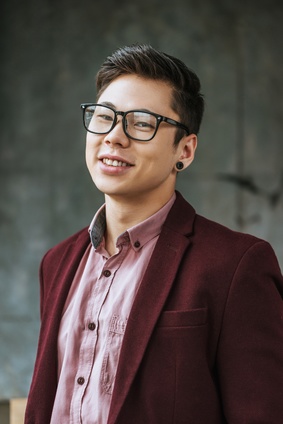 Chauffeur Livreur expérimenté – 8 ans d’expérience
A propos de moi
Fort de mon expérience de chauffeur-livreur depuis huit ans, je suis respectueux des règles de sécurité sur route et des réglementations en vigueur. Ayant à cœur la satisfaction de tous, je maitrise la coordination des itinéraires pour optimiser les délais de livraison. Mon objectif est d’offrir le meilleur service à la clientèle.
Contact
Expériences Professionnelles
+336 01 02 03 04
votre.nom.prenom@gnail.com
Marseille, France
linkedin.com/votre-profil
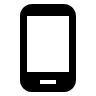 2021 – Chauffeur-livreur, entreprise PLUS VITE ET PLUS LOIN à Châlons-en-Champagne (51)

Préparation et sécurisation de colis fragiles.
Chargement et déchargement des marchandises.
Livraison de caisses de vins aux bars, restaurants et particuliers.
Vérification de la conformité avec les bordereaux de livraison.
Gestion d’appels téléphoniques : communication avec la clientèle et les sociétés.

2018 – Chauffeur-livreur, entreprise LOIN à Paris (75)

Planification de la tournée d’une équipe de 6 chauffeurs-livreurs.
Vérification de l’entretien mécanique des véhicules de la flotte.
Réception et transport de fret aérien.
Acheminement de colis aux particuliers et aux entreprises.

2014 – Chauffeur-livreur, entreprise VITE à Bordeaux (33)

Optimisation des itinéraires de déplacements.
Distribution de marchandises plus ou moins fragiles.
Encaissement de factures : espèces, CB, chèques.
Tenue des journaux d’activités journalières.
Entretien et nettoyage des véhicules de livra
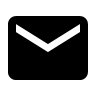 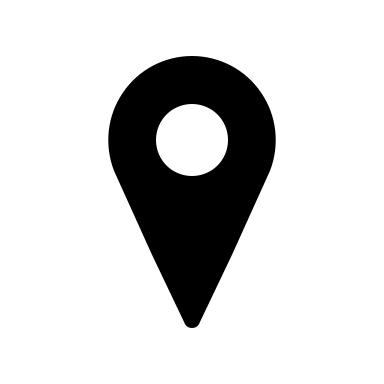 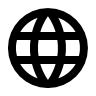 Compétences
Préparation de commande et organisation du stockage.
Anticipation de problématiques de circulation routière.
Respect des règles d’hygiène et de sécurité du transport.
Rapidité et réactivité dans les livraisons.
Connaissances mécaniques de bas
Qualités
Rigueur et organisation.
Ponctualité.
Gestion du stress.
Sens relationnel et de la communication.
Endurance physique.
Formation
2015 – BAC PRO Transport – Lycée Paris XV
2012 – BEP de Conduite et services dans le transport routier- Toulouse – Lycée André Point Carré
2003 – Permis de conduire français de catégorie B- Conduite de tous véhicules de moins de 3,5 tonnes de PTAC : voitures, fourgons, camionnettes.
Centres d’intérêt
Pratique de la course à pied depuis 5 ans : marathon de Paris, Run in Lyon ;
Randonnées sportives : le GR20 pendant 15 jours ;
Trésorier bénévole pour l’association « Ingénieurs sans frontières ».